Mg2+ Uptake and Storage in B. oleracea
Eric Sawyer and Hannah Itell
Biological roles for Mg2+
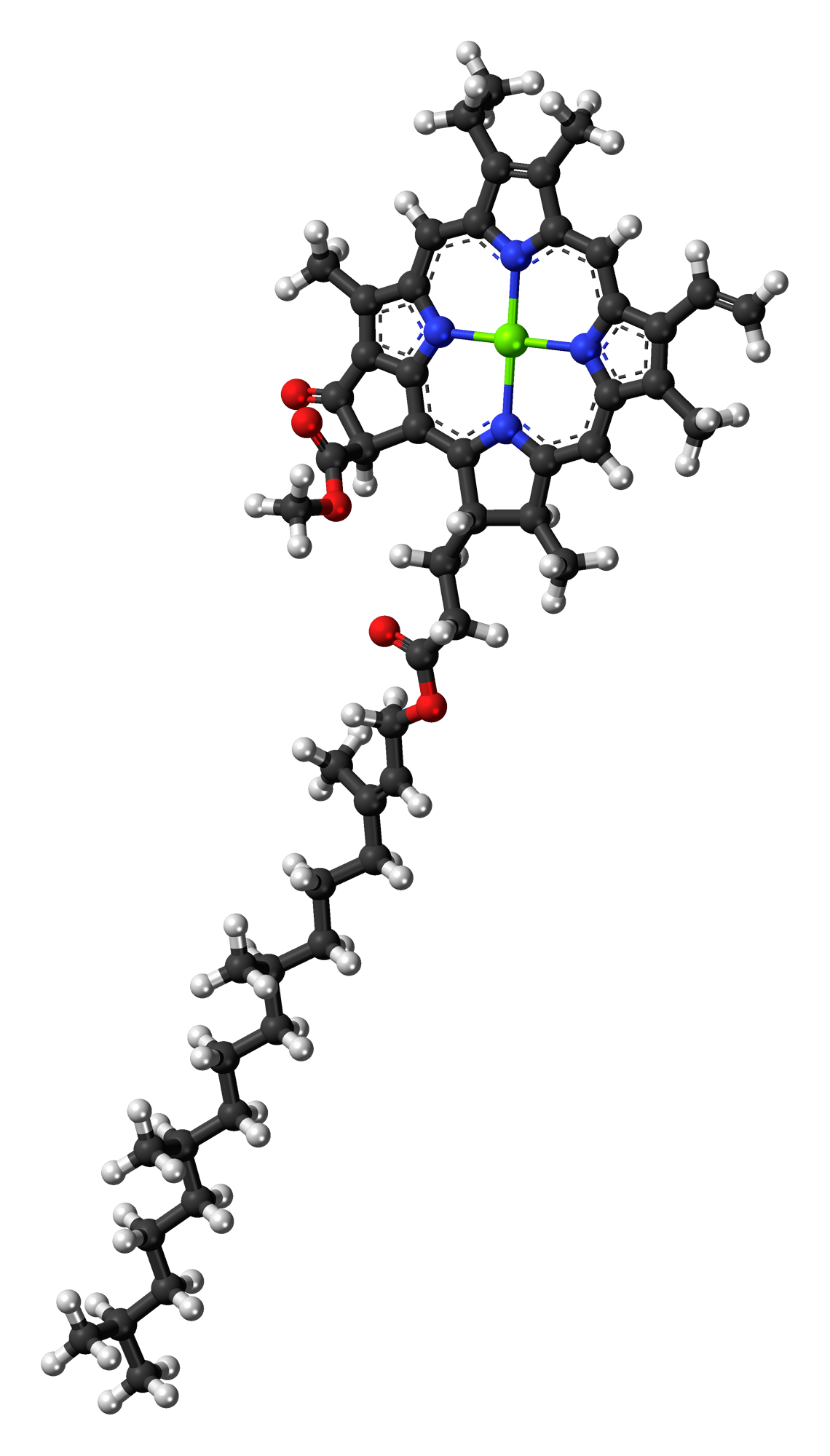 chlorophyll
common cofactor (RNA pol, kinases, ATPases, …)
most Mg2+ is not free in cytoplasm (ATP/nucleotide-chelated or in organelles)   < 2 mM
chlorophyll a
[Speaker Notes: ERIC http://upload.wikimedia.org/wikipedia/commons/0/04/Chlorophyll-a-3D-balls.png public domain]
Biological roles for Mg2+
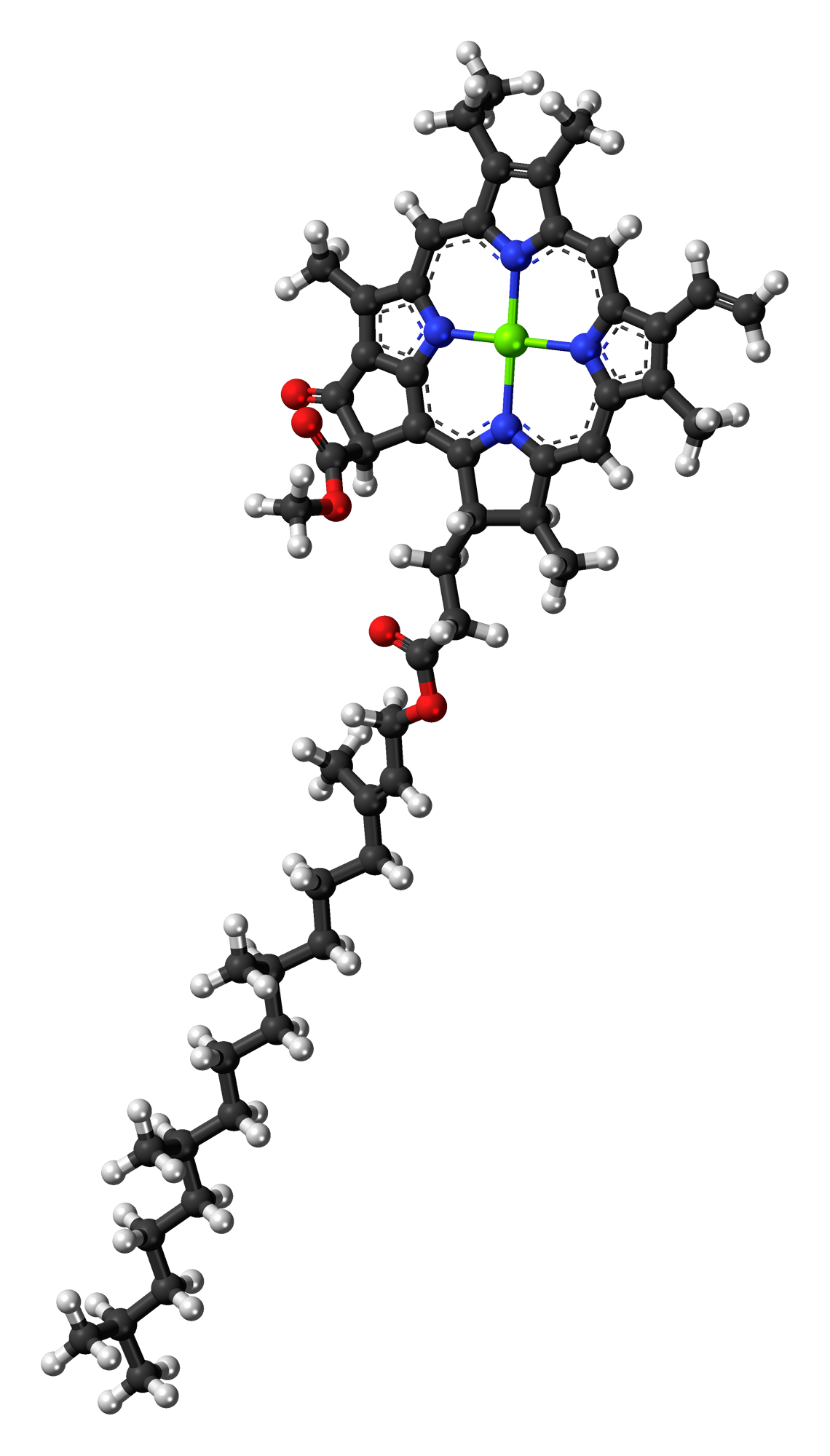 vacuole: 3-13 mM Mg2+
highest [Mg2+]: thylakoid lumen (30-50 mM), but importers unknown!
Mg2+ uptake hindered by acidic       soils
Mg2+ deficiency can lead to Al3+ toxicity; transporter competition
chlorophyll a
[Speaker Notes: http://upload.wikimedia.org/wikipedia/commons/0/04/Chlorophyll-a-3D-balls.png public domain0

HANNAH]
Signs of Mg2+ deficiency
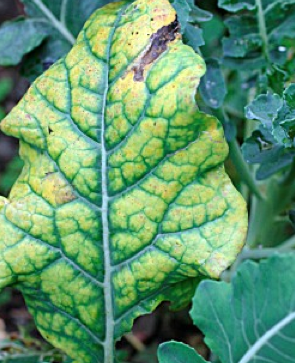 chlorophyll breakdown

impaired sugar mobilization from leaves

reduced growth, particularly roots
[Speaker Notes: http://www.gardenworldimages.com/Details.aspx?ID=29427&TypeID=1 


HANNAH]
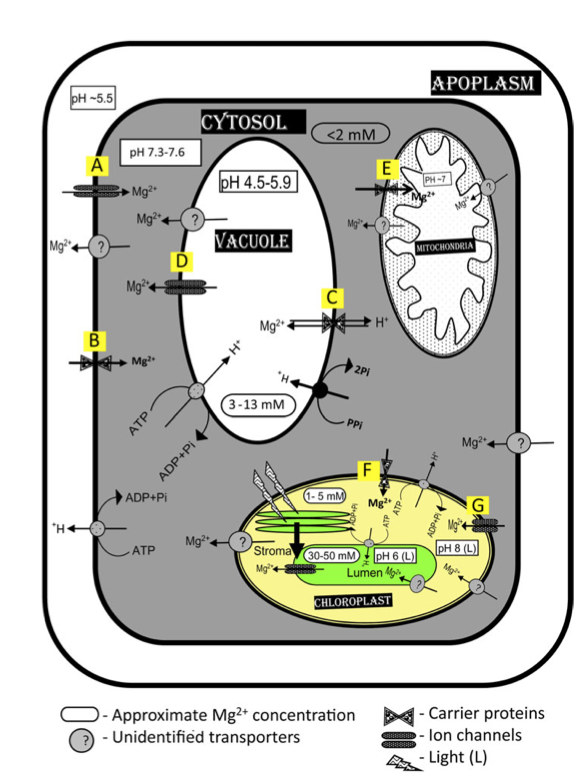 Mg2+ biochemistry
Cation channels
MGT
MHX
Slow activating vacuolar channels (SVs)
MGT5
MGT10 and FACCs
Bose et al. (2011)
[Speaker Notes: ERIC]
1. Mg2+ channels (plasma membrane)
Hyperpolarization-activated
Depolarization-activated
Voltage-independent
Cyclic nucleotide-activated
Non-selective ion channels

AtCNGC10 (A. thaliana): mediates Mg2+ mobilization through the plant
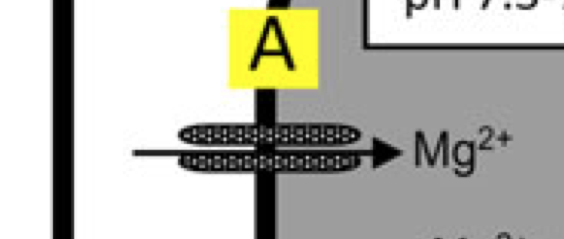 2. Mg2+ Carrier Proteins (plasma membrane)
Proteins of Interest: AtMGT1, 7a, 9, 10
“MGT” = Magnesium Transporter Family 

AtMGT7a and AtMGT9 are low affinity
     Mg2+ transporters 

AtMGT1 and AtMGT10 are high affinity Mg2+ transporters
Sensitive to Al3+
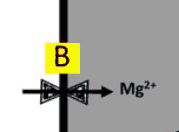 3. MHX (Mg2+/H+ exchanger, vacuole)
Mg2+ storage in vacuole
H+ export (V-ATPases acidify vacuole)
Might regulate cellular pH
Regulates loading of Mg2+ into the xylem (possibly via decreased vacuole import)
expression can be hormonally induced (auxin and abscisic acid)
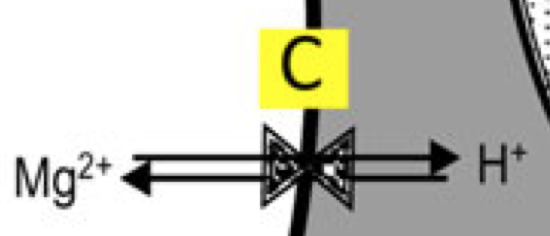 vacuole
cytoplasm
4. SV channel (vacuole)
slow activating vacuolar channels
export Mg2+ into cytoplasm
encoded by TPC1
thousands of SV channels per vacuole
voltage-gated, weak and non-specific
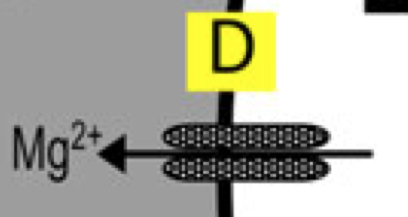 cytoplasm
vacuole
5. AtMGT5 (mitochondria)
Speculated to regulate Mg2+ transport across mitochondrial membrane

Not sensitive to Al3+

Help maintain normal functioning of mitochondria
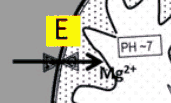 6. AtMGT10 and FACCs (chloroplast)
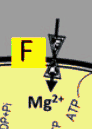 AtMGT10: exclusive carrier protein 
     for Mg2+
Sensitive to Al3+

Fast activating chloroplast channels
Completely blocked by Gd3+
Transports Mg3+, Na+, K+, Ca2+
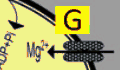 Prospects for broccoli
Some Mg2+ transporters broadly conserved
Fewer plant-specific transporters known and characterized
Recently evolved mammalian Mg2+ transporters: caution for gene finding
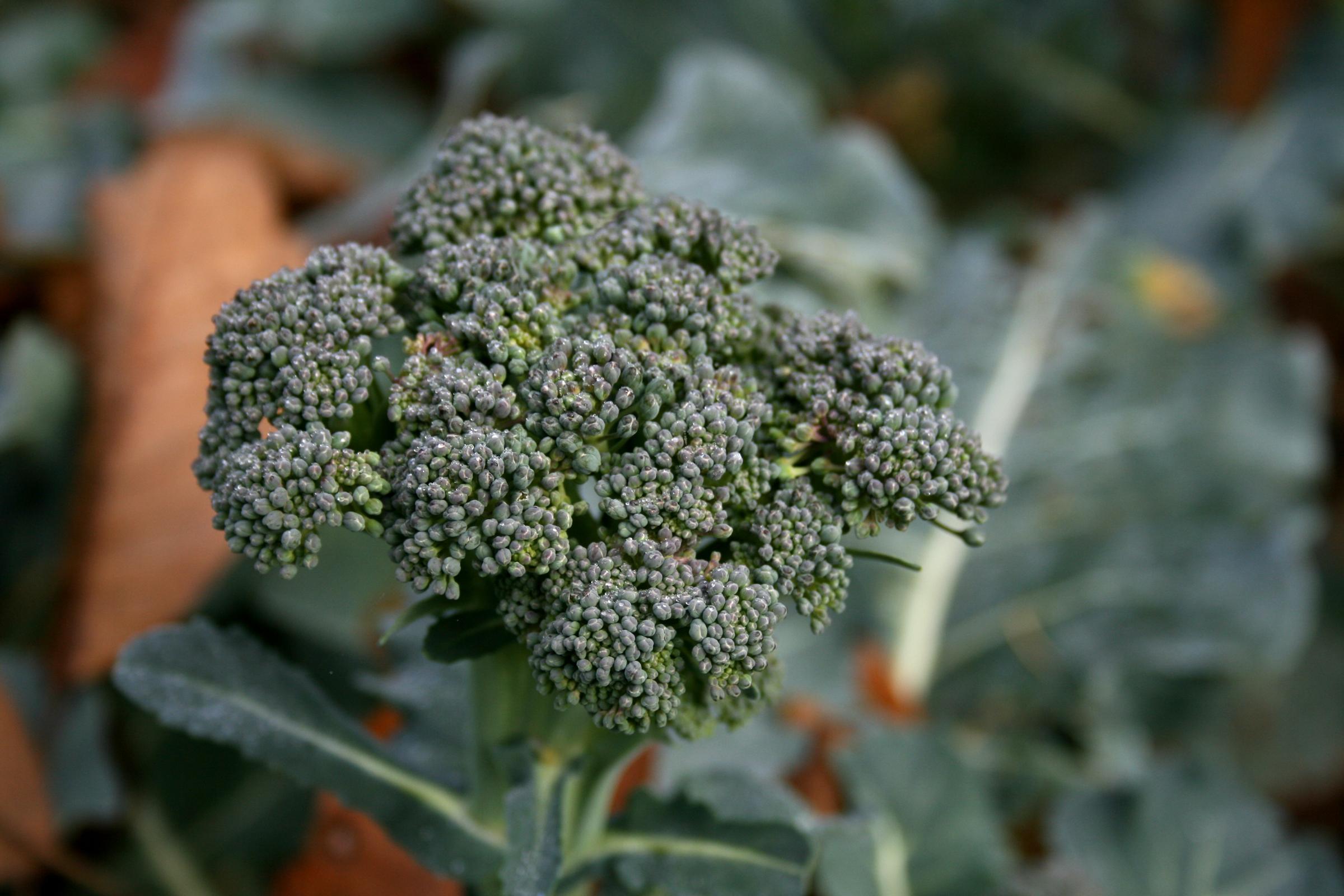 B. oleracea
[Speaker Notes: ERIC http://commons.wikimedia.org/wiki/File:Brokolice_1.jpg: public domain  (B. oleracea)]
References
Bose, J. et al. 2010. Role of magnesium in alleviation of aluminium toxicity in plants. Journal of Experimental Botany 62: 2251-2264.

Hermans, C. et al. 2010. Systems analysis of the responses to long-term magnesium deficiency and restoration in Arabidopsis thaliana. New Phytologist 187: 132-144.

Perez, V. et al. 2008. Homeostatic control of slow vacuolar channels by luminal cations and evaluation of the channel-mediated tonoplast Ca2+ fluxes in situ. Journal of Experimental Botany 59: 3845-3855.